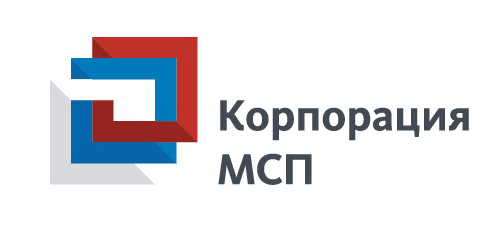 Финансовая поддержка субъектов МСП
Москва, 2019 г.
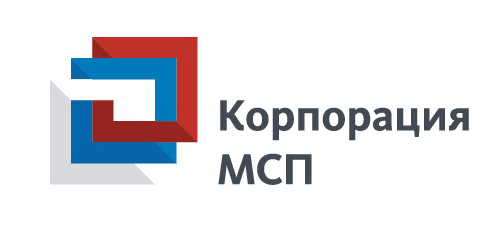 О Корпорации
АО «Федеральная корпорация по развитию малого и среднего предпринимательства»
Осуществляет деятельность в соответствии с Федеральным законом от 24.07.07 №209-ФЗ «О развитии малого и среднего предпринимательства в Российской Федерации»
Акционерами Корпорации являются Российская Федерация (в лице Федерального агентства по управлению государственным имуществом) и государственная корпорация «Банк развития и внешнеэкономической деятельности (Внешэкономбанк)»
Акционерное общество «Российский Банк поддержки малого и среднего предпринимательства»  (АО «МСП Банк») является дочерним обществом Корпорации   
Корпорация обеспечивает исполнение обязательств, принятых на себя АО «НДКО «АКГ»
Ключевые факты
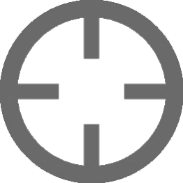 Корпорация – институт развития в сфере малого и среднего предпринимательства
Миссия
2
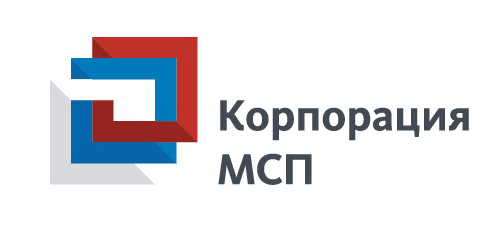 Корпорация в цифрах: финансовая и гарантийная поддержка
Гарантийная поддержка*
Партнерская сеть
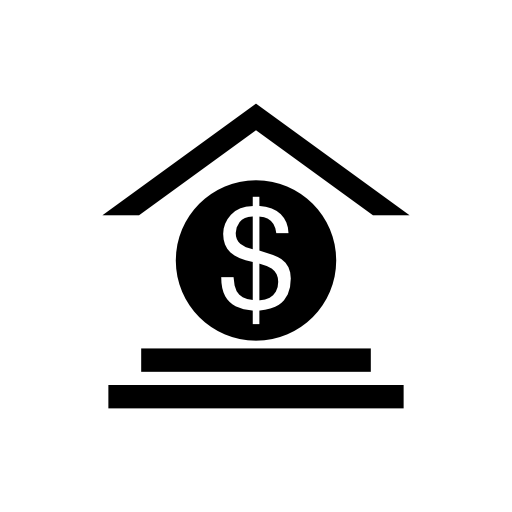 290
млрд рублей
банка-партнера
и уполномоченных банка**
124
₽
14,7
тыс.
Банк
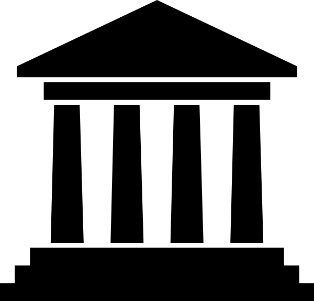 региональных гарантийных организации
84
355 млрд рублей
РГО
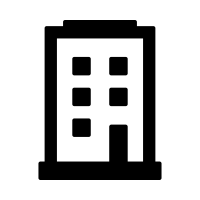 российских и международных институтов развития, организаций инфраструктуры
лизинговых компаний
22
6
24 
тыс.
Иные партнеры
** Включая уполномоченные банки по Программе субсидирования процентной ставки, реализуемой Минэкономразвития при участии АО «Корпорация «МСП», выполняющей функции бэк-офиса, ставка 8,5%.
*За 2014-2019 гг. (на 30.07.2019), без учета гарантий, выданных АО «МСП Банк» по кредитам других банков
Объем 
гарантийной поддержки
Количество выданных гарантий и поручительств
Объем финансовой поддержки с гарантийной поддержкой
Новых рабочих мест
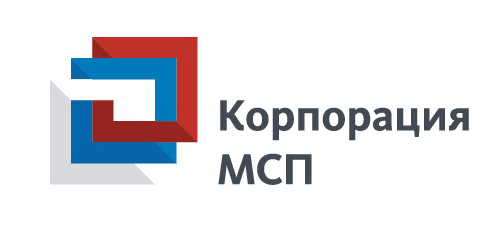 Многоканальная система гарантийных продуктов Национальной Гарантийной Системы
НГС: Целевая трехуровневая модель оказания гарантийной поддержки субъектам МСП 
и объектам инфраструктуры поддержки субъектов МСП
Банковские каналы
Небанковские каналы
Прямые каналы
Небанковские каналы
Банковские каналы
Небанковские каналы
* От 5 млн рублей до 25 млн рублей: при отказе РГО/ в объеме до 25% от планового годового объема выдачи гарантий и при условии выполнения РГО плановых показателей по объемам выдачи поручительств в текущем году.
4
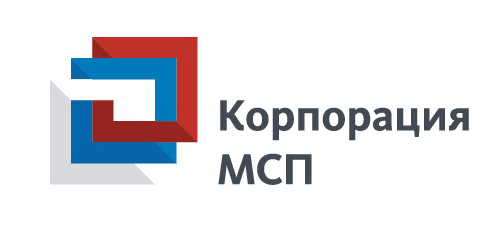 1. Механизм гарантийной поддержки КорпорацииПредоставление независимых гарантий Корпорации для обеспечения кредитов (займов) малому и среднему предпринимательству в финансовых организациях-партнерах
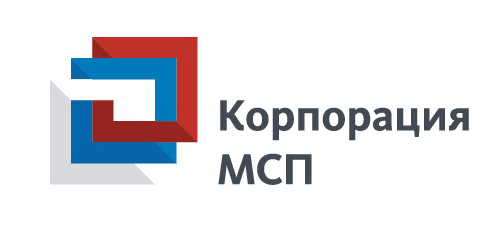 Базовые требования к потенциальному заемщику – субъекту МСП
Соответствие требованиям по структуре                уставного капитала
1
Сведения о заемщике внесены в единый реестр субъектов малого и среднего предпринимательства
Не более 2 млрд рублей
Выручка
Не более 250 человек
Персонал
Любые виды предпринимательской деятельности
2
Поддержка НЕ оказывается
3
Регистрация бизнеса на территории Российской Федерации
Игорный бизнес;
Производство и реализация подакцизных товаров (ст. 181 НК РФ); 
Добыча и реализация полезных ископаемых                  (ст. 337 НК РФ); 
Участники соглашений о разделе продукции; 
Кредитные организации;
Страховые организации;
Инвестиционные фонды; 
Негосударственные пенсионные фонды;
Профессиональные участники рынка ценных бумаг; 
Ломбарды.
4
Отсутствие отрицательной кредитной истории по кредитам с гарантией Корпорации
i
i
5
Отсутствие просроченной задолженности по налогам, сборам и т.п. более 50 тыс. рублей
6
Не применяются процедуры несостоятельности (банкротства)
6
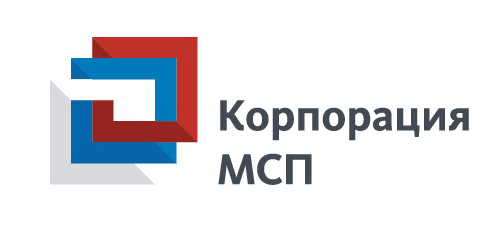 Что такое независимая гарантия Корпорации?
Схема взаимодействия
Независимая гарантия Корпорации
Оформленная в соответствии с требованиями действующего законодательства Российской Федерации независимая гарантия, в соответствии с которой Корпорация обязывается перед Банком/Организацией-партнером отвечать за исполнение субъектом МСП (Принципалом) его обязательств по кредитному договору/договору займа/лизинга
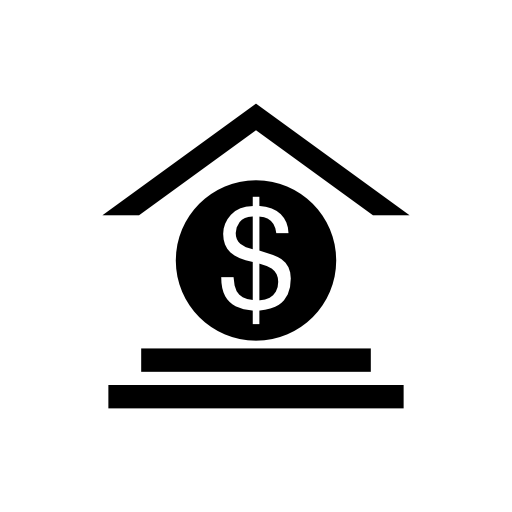 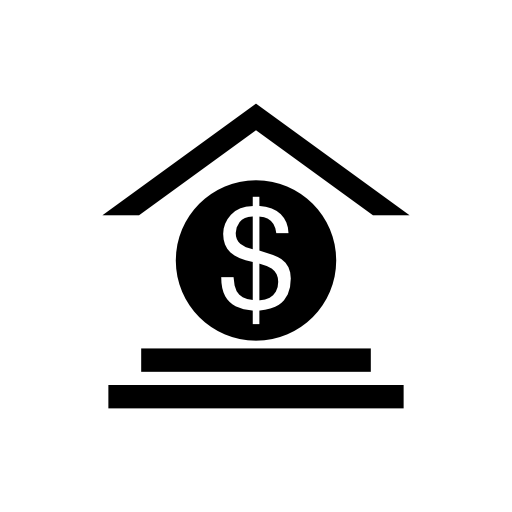 ₽
₽
С участием Региональной гарантийной организации
Без участия Региональной гарантийной организации
Региональная гарантийная организация
(поручитель)
Поручительство
П
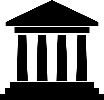 Субъект МСП
(заемщик, принципал 
по гарантии Корпорации)
Банк-партнер/ Организация-партнер
(бенефициар по гарантии Корпорации)
Банк-партнер/ Организация-партнер
(бенефициар по гарантии Корпорации)
РГО
Субъект МСП
(заемщик, принципал 
по гарантии Корпорации)
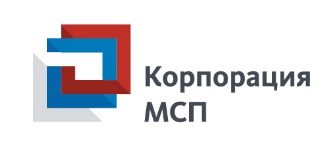 Гарант
Залог
Залог
Г
Гарантия
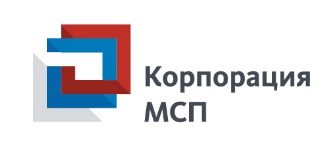 Гарант
Кредит
Кредит
Независимая гарантия в размере до:
50% суммы кредита (основной долг)
70% суммы кредита, выданного сельхозкооперативу или члену сельхозкооператива
70% от суммы гарантии исполнения контракта, суммы кредита на исполнение контракта
100% от суммы кредита для стартап проектов (сумма гарантии не более 50 млн рублей, проект реализуется в определенных направлениях)
70% от суммы кредита для стартапов и быстрорастущих инновационных, высокотехнологичных предприятий («газелей»)
Г
Гарантия
Г
Поручительство РГО за исполнение субъектом МСП обязательств в рамках собственного лимита РГО
При сумме общего гарантийного обеспечения Корпорации и РГО по согарантии до 25 млн рублей поручительство РГО предоставляется в размере 20% от указанного общего гарантийного обеспечения, но не более собственного лимита РГО
П
50-75% суммы кредита
П
+
Г
=
Г
Независимая гарантия Корпорации на часть непокрытой поручительством РГО суммы кредита
7
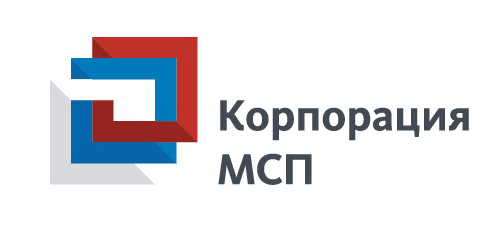 Специальные гарантийные продукты
Схема взаимодействия
Согарантия для экспортеров.

Прямая гарантия для экспортеров или производителей сельскохозяйственной продукции и продовольствия, заключивших с экспортером договор, предусматривающий реализацию сельскохозяйственной продукции и продовольствия, выдаваемая совместно с поручительством региональной гарантийной организации, покрывает до 75% от суммы кредита
Прямые гарантии для обеспечение исполнения части обязательств субъекта МСП - лизингополучателя по договору лизинга, заключаемого с организацией-партнером Корпорации (лизингодателем).

Предметом лизинга может выступать оборудование и крупный рогатый скот специализированных мясных пород, выращенный в Российской Федерации в целях разведения.
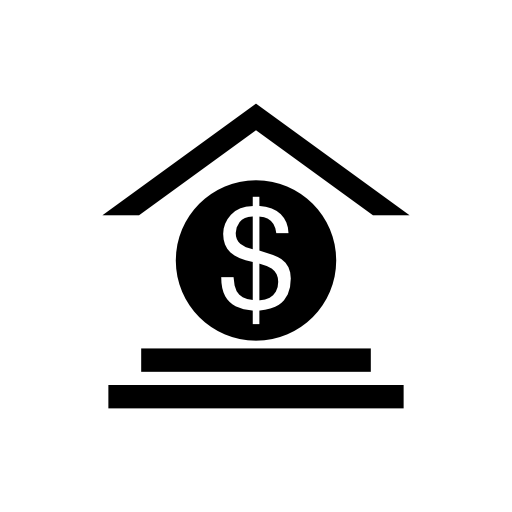 ₽
Банк-партнер/ Организация-партнер
(бенефициар по гарантии Корпорации)
Региональная гарантийная организация
(поручитель)
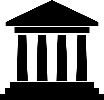 Поручительство
П
Поставщик оборудования или КРС
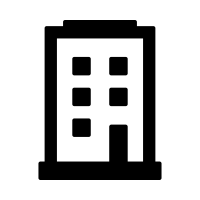 Оборудование, 
КРС
РГО
Субъект МСП
(заемщик, принципал 
по гарантии Корпорации)
Кредит
Организация-партнер
Лизинговая компания
(бенефициар по гарантии Корпорации)
Субъект МСП
(заемщик, принципал 
по гарантии Корпорации)
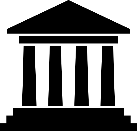 А
Авансовый 
платеж
Частичный залог
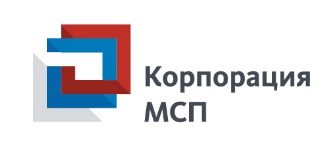 Гарант
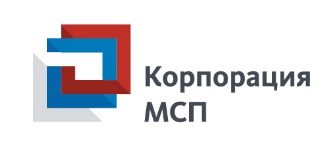 Гарант
Гарантия
Г
Г
Гарантия
П
Независимая гарантия в размере:
до 20% балансовой (остаточной) стоимости предмета лизинга
до 20 млн рублей
Поручительство РГО за исполнение МСП обязательств в рамках собственного лимита РГО 
При сумме общего гарантийного обеспечения Корпорации и РГО до 25 млн рублей поручительство РГО предоставляется в размере 20% от указанного общего гарантийного обеспечения, но не более собственного лимита РГО
Г
Авансовый платеж по договору лизинга в размере:
от 20% балансовой (остаточной) стоимости предмета лизинга
А
Г
Независимая гарантия Корпорации на часть непокрытой поручительством РГО суммы кредита
8
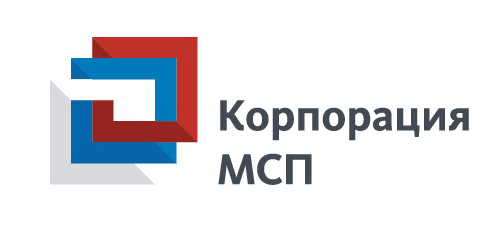 Преимущества независимой гарантии Корпорации для субъекта МСП
Что предлагает Корпорация своим клиентам
Какие возможности получают субъекты МСП
Возможность получения финансирования и развития своего бизнеса при отсутствии залогового обеспечения
Возможность развития своего бизнеса
Пониженные процентные ставки по кредитам и займам с гарантией Корпорации
Стоимость гарантии Корпорации в разы ниже стоимости страхования залога ТС (КАСКО)
Возможность снижения своих расходов
Линейка гарантийных продуктов учитывает практически все основные потребности субъектов МСП в гарантийной поддержке и постоянно расширяется
Широкая линейка гарантийных продуктов
Отсутствуют специальные требования к обеспечению по кредитным сделкам
Отсутствует необходимость предоставления обеспечения по гарантиям
Стоимость гарантий на порядок ниже стоимости банковских гарантий у банков-партнеров
Возможность рассрочки уплаты вознаграждения Корпорации в течение всего срока действия гарантии
Возможность получения гарантии как по новым, так и по ранее заключенным кредитным договорам
Условия продуктов 
максимально адаптированы к специфике субъектов МСП
Все взаимодействие с Корпорацией по вопросу получения гарантии осуществляет банк-партнер
Банк-партнер самостоятельно соберет и направит в Корпорацию все необходимые документы для получения гарантии
Быстрое принятие решения о предоставлении гарантии (до 10 рабочих дней после предоставления в Корпорацию полного пакета документов)
Простые технологии предоставления гарантий
9
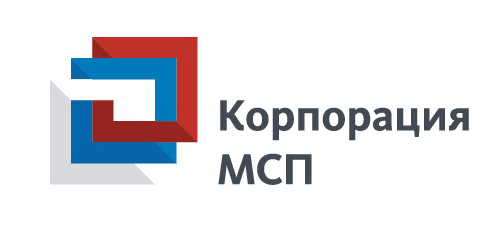 Виды независимых гарантий Корпорации
Прямая гарантия для инвестиций
Прямая гарантия для обеспечения кредитов с целью пополнения оборотных средств
Прямая гарантия для лизинга
Согарантия
Синдицированная гарантия
Основные продукты 
(для субъектов МСП)
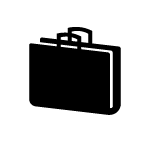 Продукты для участников государственных и муниципальных закупок (44-ФЗ и 223-ФЗ)
Прямая гарантия для обеспечения гарантии исполнения контракта
Прямая гарантия для обеспечения кредитов на исполнение контрактов
Прямая гарантия для застройщиков
Прямая гарантия для развития сельхозкооперации
Прямая гарантия для лизинга в сфере сельского хозяйства
Прямая гарантия для быстрорастущих инновационных, высокотехнологичных предприятий (газелей)
Прямая гарантия для стартапов
Прямая гарантия для начинающих предпринимателей старше 45 лет
Согарантия для экспортеров
Согарантия для сельхозкооперативов
Согарантия для быстрорастущих инновационных, высокотехнологичных предприятий (газелей)
Согарантия для занятости лиц старше 45 лет
Согарантия для развития физической культуры и спорта
Продукты для субъектов МСП в приоритетных сферах деятельности
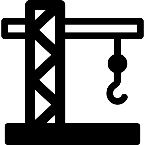 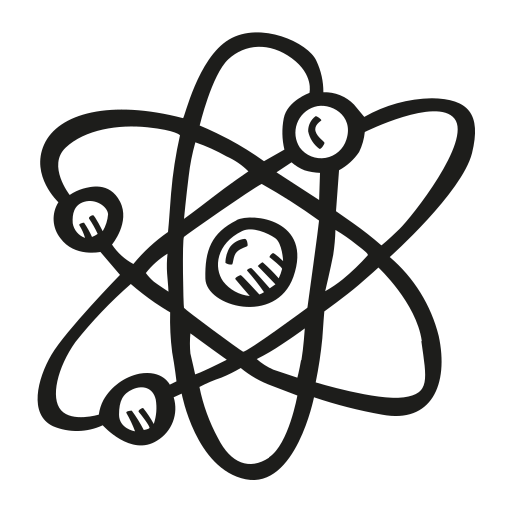 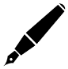 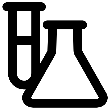 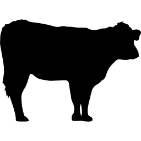 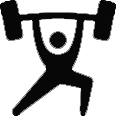 Прямая гарантия для обеспечения кредитов предприятиям, зарегистрированным в Республике Крым или 
     г. Севастополь
Согарантия для Дальнего Востока,Северного Кавказа, моногородов и ЗАТО
Продукты для субъектов МСП, зарегистрированных в приоритетных регионах и городах
КРЫМ                        ДФО СКФО ЗАТО МОНОГОРОДА
Прямая гарантия для индустриальных парков
Прямая гарантия для микрофинансовых организаций и лизинговых компаний
Прямая гарантия для факторинговых компаний
Согарантия (применяется для микрофинансовых организаций)
Продукты для организаций инфраструктуры поддержки субъектов МСП
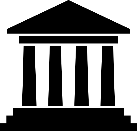 ИНФРАСТРУКТУРА МСП
10
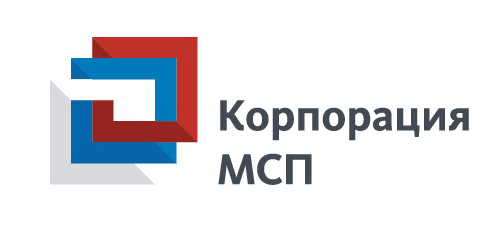 Условия независимых гарантий Корпорации
Срок гарантии
до 15 лет 
в зависимости от условий конкретного продукта
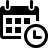 Вознаграждение за гарантию
0,75% годовых 
0,5 % годовых (при сумме гарантии 500 млн руб. и более) от суммы гарантии за весь срок действия гарантии
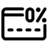 Порядок уплаты вознаграждения
Единовременно / ежегодно / 1 раз в полгода / ежеквартально
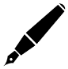 до 50% от суммы кредита 
до 70% от суммы кредита в рамках продуктов для участников закупок, для «газелей» и для начинающих предпринимателей старше 45 лет, для стартапов, в рамках гарантии для развития сельхозкооперации, а также в рамках продукта «Согарантия»
до 75% в рамках продуктов «Согарантия для Дальнего Востока, Северного Кавказа, моногородов и ЗАТО», «Согарантия для экспортеров», «Согарантия для сельхозкооперативов», «Согарантия для «газелей», «Согарантия для занятости лиц старше 45 лет», «Согарантия для развития физической культуры и спорта»
до 100 % от суммы кредита в рамках гарантии для стартапов
до 20% покупной/балансовой (остаточной) стоимости предмета лизинга, но не более 20 млн рублей для продуктов «Прямая гарантия для лизинга», «Прямая гарантия для лизинга в сфере сельского хозяйства»
Сумма гарантийного покрытия
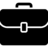 Обеспечение
до 100 млн не требуется,
от 100 млн рублей последзалог/поручительство
11
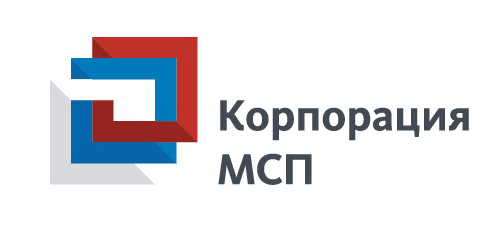 Технология предоставления гарантий участниками НГС.Стандартная процедура
Взаимодействие с участниками НГС по вопросу получения гарантии осуществляет Банк-партнер или Организация-партнер
Комплект документов для получения гарантии аналогичен комплекту документов для получения кредита (дополнительные документы не запрашиваются)
Срок рассмотрения 
заявки 

Корпорация – до 10 рабочих дней

АО «МСП Банк» – от 3 часов до 5 рабочих дней*

РГО – от 3 до 5 рабочих дней**
Процедура предоставления гарантий Корпорации без повторного андеррайтинга
Этапы рассмотрения заявок:

Шаг 1 – Получение Корпорацией заявки на гарантию от аккредитованного Банка-партнера с сокращенным пакетом документов 
Шаг 2 – Верификация заявки и идентификация заемщика.
Шаг 3 – Принятие решения о выдаче гарантии и информирование Банка-партнера.
Срок рассмотрения 
заявки – 
3 рабочих дня
12
* Для банковских гарантий в рамках ФЗ 223-ФЗ и 44-ФЗ
**10 рабочих дней при сумме от 25 млн рублей
Технология предоставления гарантий.«Корпоративный» канал
Ключевые требования к проектам для принятия на рассмотрение в рамках «корпоративного» канала:

Регистрация заявителя (инициатора проекта) на Портале Бизнес-навигатора МСП https://smbn.ru.
Сумма проекта более 200 млн рублей, а также стартапы и быстрорастущие инновационные, высокотехнологичные компании («газели»)).
Проект соответствует Приоритетным отраслям экономики.
Проект находится в высокой стадии проработки субъектом МСП (соответствует требованиям (чек-лист) и заполнена форма «Резюме проекта»).
Проект пользуется поддержкой органов власти субъекта Российской Федерации и/или входит в список приоритетных проектов, реализуемых на территории субъекта Российской Федерации.
Корпорация
Одновременное рассмотрение Проекта аккредитованными Банками
Принимает решение о предоставлении кредита
Заявка 
по каналам 
продаж поступает 
в Корпорацию
Принимает решение о сопровождении Проекта
Направляет пакет документов Клиента в аккредитованные Банки
Банк
Орган власти региона/Заемщик/Организация партнер
Банк
Банк
Банк
13
Приоритетные отрасли экономики
Сельское хозяйство, включая производство сельскохозяйственной продукции, а также предоставление услуг в этой отрасли экономики, в том числе в целях обеспечения импортозамещения и развития несырьевого экспорта
Обрабатывающее производство, в том числе производство пищевых продуктов, первичная и последующая (промышленная) переработка сельскохозяйственной продукции, в том числе в целях обеспечения импортозамещения и развития несырьевого экспорта
Производство и распределение электроэнергии, газа и воды
Строительство, в том числе в рамках развития внутреннего туризма
Транспорт и связь
Туристская деятельность и деятельность в области туристской индустрии в целях развития внутреннего туризма
Здравоохранение
Сбор, обработка и утилизация отходов, в том числе отсортированных материалов, а также переработка металлических и неметаллических отходов, мусора и прочих предметов во вторичное сырье
Отрасли экономики, в которых реализуются приоритетные направления развития науки, технологий и техники в Российской Федерации, а также критические технологии Российской Федерации, перечень которых утвержден Указом Президента Российской Федерации от 07 июля 2011 г. № 899 «Об утверждении приоритетных направлений развития науки, технологий и техники в Российской Федерации и перечня критических технологий Российской Федерации».
Отрасли экономики, предназначенные для инновационного развития согласно Стратегии инновационного развития Российской Федерации на период до 2020 года, утвержденной распоряжением Правительства Российской Федерации от 8 декабря 2011 г. № 2227-р (ядерные технологии; авиастроение; судостроение; программное обеспечение; вооружение и военная техника; образовательные услуги; космические услуги и производство ракетно-космической техники); 
Приоритеты и перспективы научно-технологического развития Российской Федерации, предусмотренные Стратегией научно-технологического развития Российской Федерации, утвержденной Указом Президента Российской Федерации от 1 декабря 2016 г. № 642; 
поставка товаров, выполнение работ, оказание услуг, включенных в перечни товаров, работ, услуг, удовлетворяющих критериям отнесения к инновационной продукции, высокотехнологичной продукции, утвержденные заказчиками в соответствии с Федеральным законом от 18 июля 2011 г. № 223-ФЗ «О закупках товаров, работ, услуг отдельными видами юридических лиц» и размещенные в единой информационной системе в сфере закупок».
14
Критерии отбора стартапов
Определение Стартапа*
Cубъект МСП, с даты регистрации которого на дату представления заявки на получение гарантии прошло не более 5 лет, или субъект МСП, который с даты государственной регистрации не осуществлял производство (реализацию услуги) или осуществлял в незначительном** объеме;
Соответствие одному из следующих критериев: 
Проект реализуется в высокотехнологичных отраслях (информационные технологии, биотехнологии, робототехника, станкостроение, фармацевтика) и (или) в отраслях экономики, в которых реализуются приоритетные направления развития науки, технологий и техники, а также критические технологии Российской Федерации, утвержденные Указом Президента Российской Федерации от 7 июля 2011 г. № 899; 
Проект реализуется в Приоритетной отрасли экономики с использованием инноваций или высоких технологий, позволяющих вывести на рынок новый продукт или продукт с более высокими качественными характеристиками по сравнению с существующими аналогичными продуктами на рынке или экспортно ориентированный импортозамещающий продукт;
Проект, реализуемый в Приоритетной отрасли экономики, масштабируем***; ежегодный прирост выручки не менее 20% на протяжении последних трех лет или прогноз прироста выручки не менее 20% на протяжении не менее трех лет с момента завершения инвестиционной фазы проекта.
Требования к проектам
Высокая стадия готовности проекта (наличие бизнес-плана, финансовой модели, проектно-сметной и разрешительной документации); наличие проектной команды;
Наличие документов, подтверждающих предпосылки финансовой модели (в том числе независимая маркетинговая и технологическая экспертизы);
Погашение кредитов осуществляется за счет денежного потока от реализации проекта.
Требования к заемщикам
Соответствие определению Стартапа.
Доля собственного участия не менее 10% от бюджета проекта без учета процентов на инвестиционной фазе.
*согласно Правилам взаимодействия банков с АО «Корпорация «МСП»
**незначительный объем производства (реализации услуги) определяется как доля менее 25% от максимального объема производства (реализации услуги), запланированного бизнес-планом проекта
***масштабируемость – возможность увеличения объемов бизнеса за счет его территориального расширения и (или) пропорционально вложенным ресурсам
15
Критерии отбора быстрорастущих инновационных, высокотехнологичных предприятий («газелей»)
Определение «Газели»*
Cубъект МСП, соответствующий критериям отнесения к быстрорастущим инновационным, высокотехнологичным предприятиям, утвержденным рабочей группой по вопросам оказания поддержки субъектам малого и среднего предпринимательства высокотехнологичных секторов экономики, в том числе внедряющим инновации, осуществляющим проекты в сфере импортозамещения и (или) производящим экспортную продукцию и услуги, созданной АО «Корпорация «МСП» и иными институтами развития. 
Основные критерии:
Базовые требования к заемщикам*;
Деятельность осуществляется в Приоритетных отраслях экономики;
Среднегодовой темп роста (CAGR)** выручки за 3 последние года не менее 20%;
Наличие документов, подтверждающих права субъекта МСП на результаты интеллектуальной деятельности и приравненные к ним средства индивидуализации, предусмотренные Гражданским кодексом Российской Федерации.
Требования к заемщикам
Соответствие определению «Газели».
Осуществление деятельности не менее 3 лет;
Деятельность субъекта МСП осуществляется в Приоритетных отраслях экономики и обеспечивает ежегодный прирост выручки не менее 20% на протяжении последних трех лет, завершившихся на дату представления заявки на получение гарантии;
Имеет по данным бухгалтерской отчетности за последний календарный год положительный финансовый результат;
Имеет по данным бухгалтерской отчетности за последний календарный год положительные чистые активы.
*согласно Правилам взаимодействия банков с АО «Корпорация «МСП»
** Совокупный среднегодовой темп роста или среднегодовой темп роста с учетом сложных процентов (англ. Compound Annual Growth Rate, CAGR) представляет собой средний темп, с которым выручка росла в течение периода более одного года.



где V0 – начальный размер выручки;
VN – конечный размер выручки;
N – количество периодов (лет).
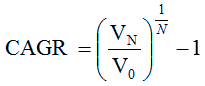 16
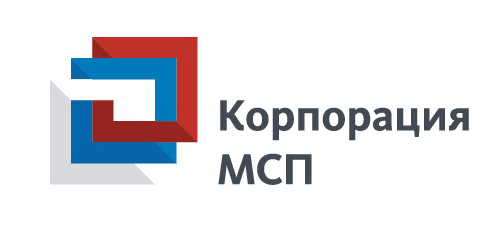 2. Программа стимулирования кредитования субъектов малого и среднего предпринимательства«ПРОГРАММА СТИМУЛИРОВАНИЯ КРЕДИТОВАНИЯ»
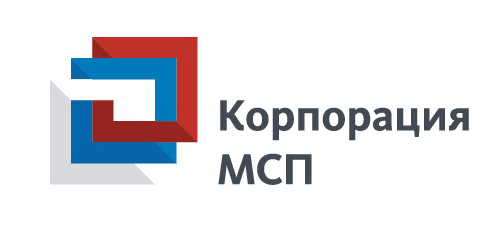 Условия Программы стимулирования кредитования и уполномоченные банки
Ключевые условия Программы стимулирования кредитования
Процентная ставка: 
   9,6% - для субъектов МСП в приоритетных отраслях экономики, лизинговой компании, факторинговой компании, МФО
   или организации, управляющей объектами инфраструктуры поддержки субъектов МСП; 
  10,6% - для субъектов МСП в прочих отраслях.
Срок льготного фондирования до 3 лет (срок кредита может превышать срок льготного фондирования)
Проекты приоритетных отраслей экономики: 
Сельское хозяйство / предоставление услуг в этой области
Обрабатывающее производство, в т.ч. производство пищевых продуктов, первичная и последующая переработка с/х продуктов
Производство и распределение электроэнергии, газа и воды
Строительство, транспорт и связь
Внутренний туризм
Высокотехнологичные проекты
Деятельность в области здравоохранения
Деятельность по складированию и хранению
Деятельность предприятий общественного питания (за исключением ресторанов),
Деятельность в сфере бытовых услуг,
Сбор, обработка и утилизация отходов, в том числе отсортированных материалов, а также переработка металлических и неметаллических отходов, мусора и прочих предметов во вторичное сырье
Размер кредита: от 3 млн рублей  до 1 млрд рублей (общий кредитный лимит на заемщика - до 4 млрд рублей)
17
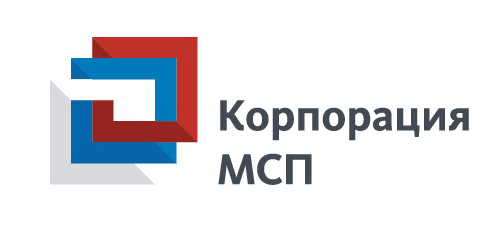 Программа стимулирования кредитования. Требования к проектам и заемщикам – субъектам МСП
18
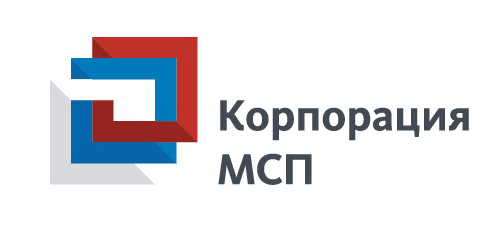 Порядок получения Уполномоченным банком кредитов Банка России
1
Уполномоченный Банк предоставляет кредиты Конечным заемщикам с учетом требований Программы. Уполномоченный Банк самостоятельно осуществляют проверку соответствия Проектов и Конечных заемщиков требованиям Программы.
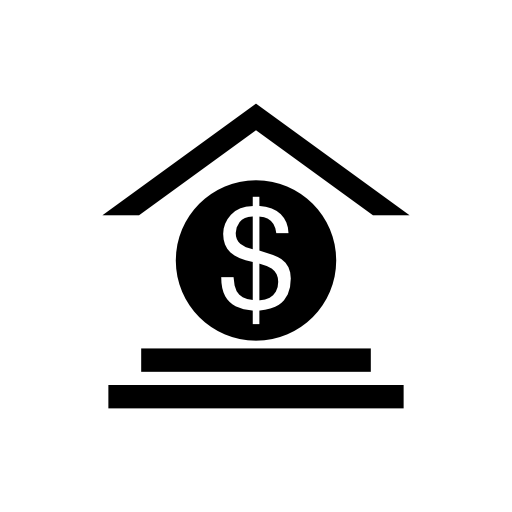 4
Уполномоченный Банк, предоставивший один либо несколько кредитов Конечным заемщикам, одновременно обращается в Банк России и Корпорацию с заявлениями на получение кредита Банка России и Поручительства Корпорации (с приложением необходимого комплекта документов).
Механизм получения кредитов Банка России аналогичен порядку, предусмотренному в Положении Банка России №312-П для получения кредитов, обеспеченных поручительствами.
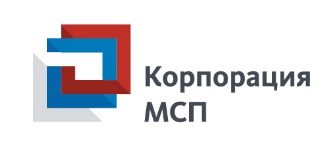 2
₽
Конечный заемщик
3
Корпорация осуществляет проверку документов и не позднее 4-го рабочего дня с даты фактического поступления Заявления в Корпорацию уведомляет Уполномоченный банк об одном из следующих решений:
о предоставлении Поручительства и направлении в Банк России подписанных со стороны Корпорации договоров поручительства;
об отказе в предоставлении Поручительства.
Дополнительно Корпорация направляет в Уполномоченный банк уведомление о размере вознаграждения, необходимого к уплате Банком Корпорации за предоставленное Поручительство.
2
6
3
Уполномоченный банк
1
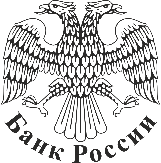 Корпорация в случае принятия положительного решения о предоставлении Поручительства направляет в Банк России подписанные со стороны Корпорации договоры поручительства.
4
5
Банк России, в случае принятия Корпорацией положительного решения о предоставлении Поручительства, предоставляет кредит Уполномоченному банку в сроки, указанные в Заявлении на предоставление кредита (в Заявлении должна быть указана дата предоставления кредита Банка России, наступающая не раньше, чем через 5 рабочих и позднее, чем через 10 рабочих дней с даты фактического поступления Заявления в Корпорацию).
5
Уполномоченный банк в течение 3-х рабочих дней с даты получения уведомления о размере вознаграждения осуществляет оплату вознаграждения.
6
19
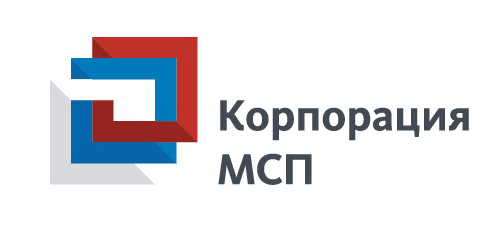 Особенности получения кредитов Банка России при кредитовании лизинговых компаний
1.1
Уполномоченный Банк предоставляет кредиты Лизинговой компании с учетом требований Программы. Уполномоченный Банк самостоятельно осуществляют проверку соответствия Проектов и Лизинговых компаний требованиям Программы.
Лизинговая компания приобретает имущество для оказания услуг финансовой аренды субъектам МСП .
1.2
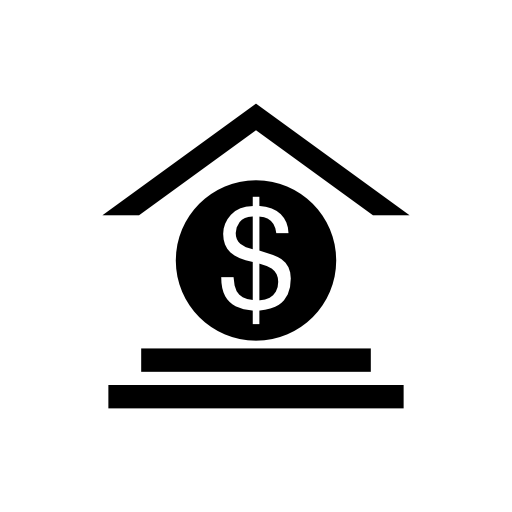 4
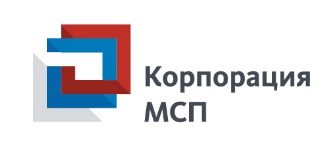 Уполномоченный Банк, предоставивший один либо несколько кредитов Лизинговой компании, одновременно обращается в Банк России и Корпорацию с заявлениями на получение кредита Банка России и Поручительства Корпорации (с приложением необходимого комплекта документов).
Механизм получения кредитов Банка России аналогичен порядку, предусмотренному в Положении Банка России №312-П для получения кредитов, обеспеченных поручительствами.
₽
Субъект МСП - лизингополучатель
2
3
2
6
Корпорация осуществляет проверку документов и не позднее 4-го рабочего дня с даты фактического поступления Заявления в Корпорацию уведомляет Уполномоченный банк об одном из следующих решений:
о предоставлении Поручительства и направлении в Банк России подписанных со стороны Корпорации договоров поручительства;
об отказе в предоставлении Поручительства.
Дополнительно Корпорация направляет в Уполномоченный банк уведомление о размере вознаграждения, необходимого к уплате Банком Корпорации за предоставленное Поручительство.
Уполномоченный банк
1.1
3
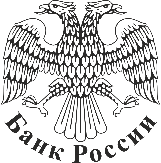 Лизинговая компания
Корпорация в случае принятия положительного решения о предоставлении Поручительства направляет в Банк России подписанные со стороны Корпорации договоры поручительства.
4
₽
5
Банк России, в случае принятия Корпорацией положительного решения о предоставлении Поручительства, предоставляет кредит Уполномоченному банку в сроки, указанные в Заявлении на предоставление кредита (в Заявлении должна быть указана дата предоставления кредита Банка России, наступающая не раньше, чем через 5 рабочих и позднее, чем через 10 рабочих дней с даты фактического поступления Заявления в Корпорацию).
5
1.2
Уполномоченный банк в течение 3-х рабочих дней с даты получения уведомления о размере вознаграждения осуществляет оплату вознаграждения.
6
20
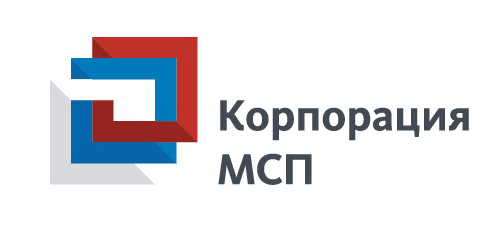 Особенности получения кредитов Банка России при кредитовании факторинговых компаний
1.1
Уполномоченный Банк предоставляет кредиты Факторинговой компании с учетом требований Программы. Уполномоченный Банк самостоятельно осуществляет проверку соответствия субъектов МСП – клиентов  и Факторинговых компаний требованиям Программы.
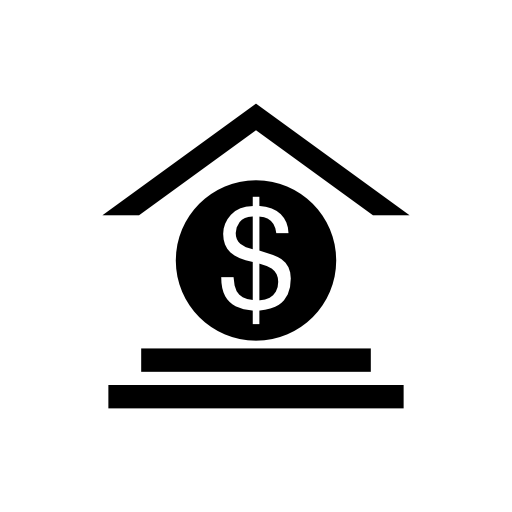 Факторинговая компания перечисляет денежные средства субъектам МСП - клиентам.
1.2
4
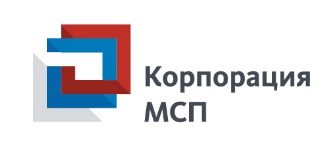 Уполномоченный Банк, предоставивший один либо несколько кредитов Факторинговой компании, одновременно обращается в Банк России и Корпорацию с заявлениями на получение кредита Банка России и Поручительства Корпорации (с приложением необходимого комплекта документов).
Механизм получения кредитов Банка России аналогичен порядку, предусмотренному в Положении Банка России №312-П для получения кредитов, обеспеченных поручительствами.
₽
Субъект МСП - клиент
2
3
2
6
Корпорация осуществляет проверку документов и не позднее 4-го рабочего дня с даты фактического поступления Заявления в Корпорацию уведомляет Уполномоченный банк об одном из следующих решений:
о предоставлении Поручительства и направлении в Банк России подписанных со стороны Корпорации договоров поручительства;
об отказе в предоставлении Поручительства.
Дополнительно Корпорация направляет в Уполномоченный банк уведомление о размере вознаграждения, необходимого к уплате Банком Корпорации за предоставленное Поручительство.
Уполномоченный банк
1.1
3
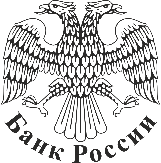 Факторинговая компания
Корпорация в случае принятия положительного решения о предоставлении Поручительства направляет в Банк России подписанные со стороны Корпорации договоры поручительства.
4
₽
5
Банк России, в случае принятия Корпорацией положительного решения о предоставлении Поручительства, предоставляет кредит Уполномоченному банку в сроки, указанные в Заявлении на предоставление кредита (в Заявлении должна быть указана дата предоставления кредита Банка России, наступающая не раньше, чем через 5 рабочих и позднее, чем через 10 рабочих дней с даты фактического поступления Заявления в Корпорацию).
5
1.2
Уполномоченный банк в течение 3-х рабочих дней с даты получения уведомления о размере вознаграждения осуществляет оплату вознаграждения.
6
21
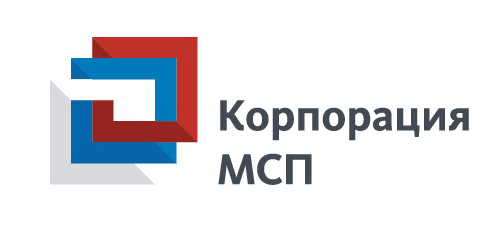 Особенности получения кредитов Банка России при кредитовании организаций, управляющих объектами инфраструктуры поддержки субъектов МСП
Проект – строительство (реконструкция) объекта недвижимого имущества, предназначенного для предоставления в аренду, субъектам МСП – резидентам объектов инфраструктуры поддержки субъектов МСП, реализуемый конечным заемщиком – организацией, управляющей объектами инфраструктуры поддержки МСП.
Конечный заемщик – подтверждает наличие документов и (или) заключенных соглашений (соглашений о намерениях) с субъектами МСП, планирующими стать резидентами объектов инфраструктуры поддержки субъектов МСП, подтверждающих передачу в аренду субъектам МСП не менее чем 20% общей площади помещений объектов, строительство (реконструкция) которых будет осуществлено за счет средств Программы стимулирования
Субъект Российской Федерации, заключает Соглашение с организацией, управляющей объектами инфраструктуры поддержки субъектов МСП, в связи с предоставлением такой организации финансовых и иных мер поддержки
1
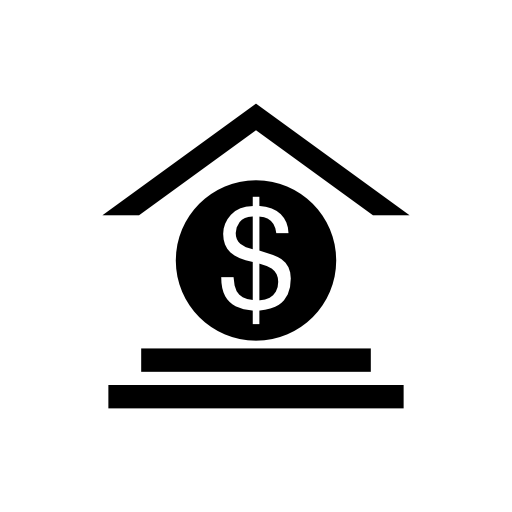 Субъект Российской Федерации, заключает Соглашение о взаимодействии с Корпорацией, в связи планируемым или заключенным соглашением с  организацией, управляющей объектами инфраструктуры поддержки субъектов МСП
2
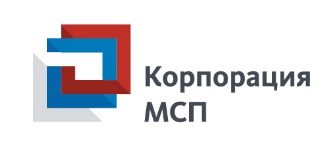 2
₽
Субъект МСП - арендатор
3
Уполномоченный Банк, предоставивший кредит Конечному заемщику, обращается в Корпорацию с просьбой предоставить поручительство за уполномоченный банк перед Банком России
Субъект Российской Федерации
6
7
Конечный заемщик, компания, осуществляющая  управление объектами инфраструктуры поддержки субъектов МСП, обращается в Уполномоченный  Банк за получением финансирования на реализацию Проекта
4
Корпорация в случае принятия положительного решения о предоставлении Поручительства направляет в Банк России подписанные со стороны Корпорации договоры поручительства
Уполномоченный Банк предоставляет кредит организации, управляющей объектами инфраструктуры поддержки субъектов МСП. Уполномоченный Банк самостоятельно осуществляют проверку Конечного заемщика и соответствия требованиям Программы стимулирования
Уполномоченный банк
9
3
5
Банк России, в случае принятия Корпорацией положительного решения о предоставлении Поручительства, предоставляет кредит Уполномоченному банку
6
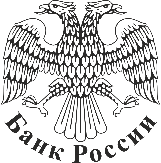 4
5
Конечный заемщик – Управляющая компания
7
₽
9
8
8
Уполномоченный Банк, предоставивший кредит Конечному заемщику, Субъект Российской Федерации, заключает Соглашение с организацией, управляющей объектами инфраструктуры поддержки субъектов МСП, осуществляют мониторинг конечного заемщика в соответствии с Регламентом
1
9
22
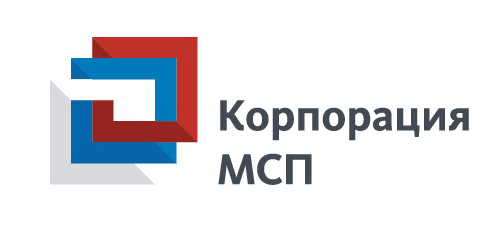 Требования к проектам, участникам и заемщикам при кредитовании организаций, управляющих объектами инфраструктуры поддержки субъектов МСП
23
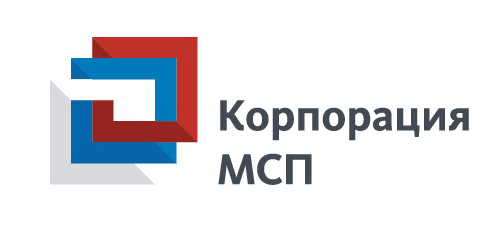 Особенности получения кредитов Банка России при кредитовании микрофинансовых организаций предпринимательского финансирования
Цель кредита – предоставление микрозаймов субъектам МСП с применением процентной ставки по микрозаймам, превышающей процентную ставку по кредиту не более чем на 50% (при ставке по кредиту 9,6% максимальная ставка по микрозаймам составит 14,4% годовых).
Микрофинансовая организация (МФО) обращается в уполномоченный банк за кредитом для финансирования субъектов МСП путем предоставления им микрозаймов (микрофинансирования)
1
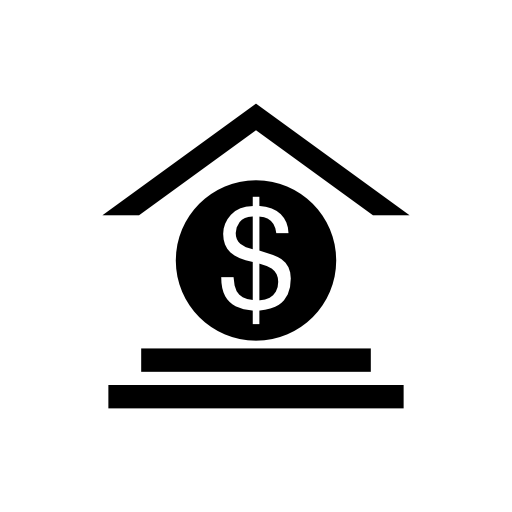 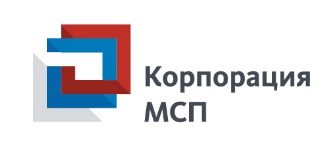 ₽
Субъект МСП - арендатор
Уполномоченный банк, после анализа рисков по сделке, подтверждает готовность к финансированию и выдает кредит (открывает кредитную линию) МФО
2
3
Уполномоченный банк
Уполномоченный банк обращается в Корпорацию с просьбой выдать поручительство за уполномоченный банк перед Банком России
3
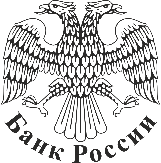 1
2
4
Корпорация, после выдачи кредита уполномоченным банком выдает поручительство за уполномоченный банк перед Банком России
4
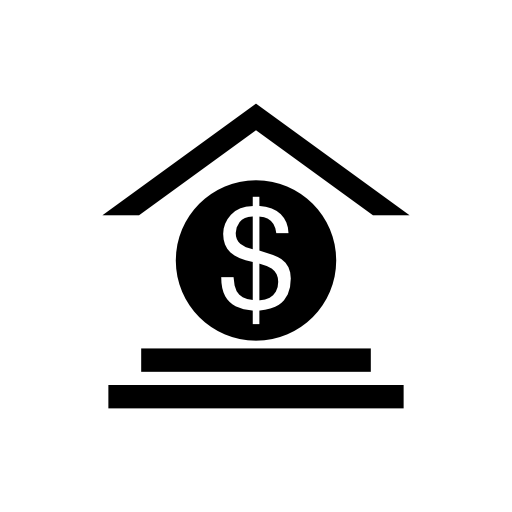 Микрофинансовая организация предпринимательского финансирования
₽
МФО предоставляет субъектам МСП микрофинансирование в виде микрозаймов. Открытая МФО кредитная линия в уполномоченном банке используется МФО для выдачи микрозаймов субъектам МСП
5
5
24
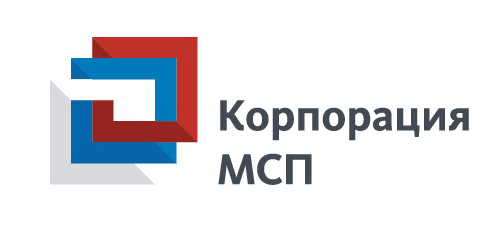 Требования, применяемые при кредитовании микрофинансовых организаций предпринимательского финансирования
25
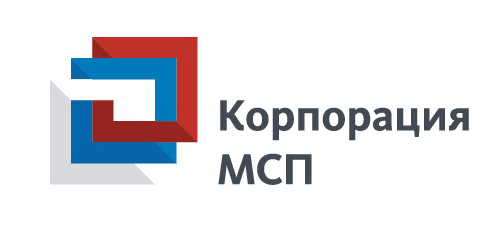 3. Программа субсидирования процентной ставки, реализуемая Минэкономразвития при участии АО «Корпорация «МСП», выполняющей функции бэк-офиса, ставка 8,5%.Постановление Правительства РФ от 30.12.2018 N 1764"Об утверждении Правил предоставления субсидий из федерального бюджета российским кредитным организациям на возмещение недополученных ими доходов по кредитам, выданным в 2019 - 2024 годах субъектам малого и среднего предпринимательства по льготной ставке"
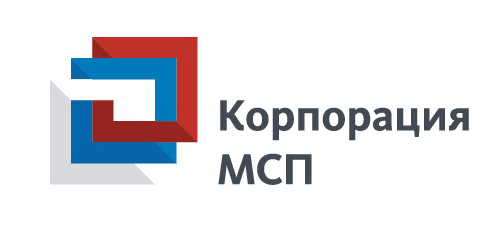 Условия Программы субсидирования
Ключевые условия Программы субсидирования
27
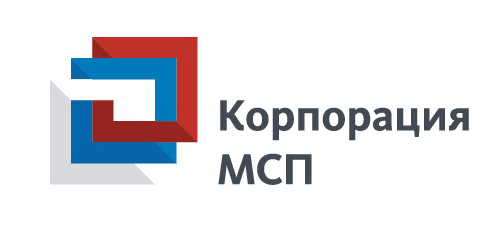 Условия Программы субсидирования, приоритетные отрасли
Приоритетные отрасли
Сельское хозяйство
Строительство
Здравоохранение
Образование
Обрабатывающее производство
Услуги в сфере туризма (внутреннего и въездного)
Деятельность в области культуры, спорта
Деятельность профессиональная, научная и техническая.
Информация и связь
Транспортировка и хранение
Водоснабжение, водоотведение, организация сбора, обработки и утилизации отходов 
Деятельность гостиниц и предприятий общественного питания
Деятельность в сфере бытовых услуг
Производство и распределение электроэнергии, газа и воды 
Розничная/оптовая торговля при условии заключения кредитного договора(соглашения) на инвестиционные цели
Розничная торговля на территории моногородов
Розничная/оптовая торговля на территориях ДФО, СКФО, Р.Крым и Севастополя, Арктическая зона
Розничная торговля при условии, что субъект малого предпринимательства является микропредприятием (за исключением случаев, указанных в пунктах 15 - 17)
Аренда (сдача внаем), за исключением предоставления по договорам финансовой аренды (лизинга), собственного недвижимого имущества (за исключением земельных участков, многоквартирных домов, жилых домов, квартир и иных жилых помещений) и собственного движимого имущества
28
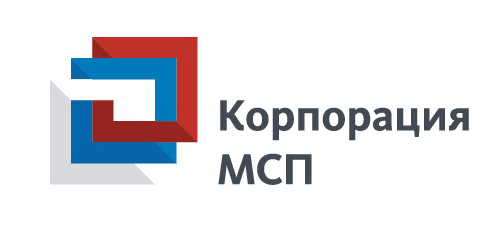 4. Условия программы льготного лизинга оборудования для субъектов индивидуального и малого предпринимательства, реализуемой региональными лизинговыми компаниями (РЛК)
Программа льготного лизинга оборудования для субъектов ИМП*Общая информация
Программа льготного лизинга реализуется через сеть региональных лизинговых компаний (РЛК) с уставным капиталом в размере 2 млрд рублей каждая:
«РЛК Республики Татарстан» (г. Казань);
«РЛК Республики Башкортостан» (г. Уфа);
«РЛК Ярославской области» (г. Ярославль);
«РЛК Республики Саха (Якутия)» (г. Якутск).
Создание сети дочерних лизинговых компаний Корпорации
РЛК предоставляют лизинговое финансирование на всей территории Российской Федерации вне зависимости от местонахождения лизингополучателя
Льготные процентные ставки: 6% для российского оборудования, 8% для иностранного оборудования;
Лизинг представляет собой беззалоговое финансирование, обеспечением является сам предмет лизинга;
Лизинговая компания самостоятельно приобретает у поставщика оборудование и передает его во временное пользование и владение лизингополучателю;
Лизингополучатель не ограничен в выборе оборудования и поставщика оборудования;
Лизингополучатель вправе выбрать график платежей исходя из сезонности бизнеса;
Первый лизинговый платеж оплачивается через 30 дней после подписания акта приема-передачи;
Существует возможность привлечения региональных гарантийных организаций в качестве поручителя.
Преимущества
программы льготного лизинга
* ЮЛ и ИП, отнесенные к категории субъекта «Микропредприятия» или «Малые предприятия» в соответствии с Федеральным законом от 24 июля 2007 г. № 209-ФЗ.
Лизинговые продукты для приобретения оборудования в рамках Программы льготного лизинга
0%
Параметры финансирования
Профиль клиента
Резидент РФ, субъект индивидуального и малого предпринимательства (ИМП), в том числе поставщик крупнейших заказчиков, определяемых Правительством Российской Федерации, включенные в Единый реестр субъектов малого и среднего предпринимательства.
Величина дохода
До 800 млн руб.
Численность сотрудников
До 100 человек
Предмет лизинга
Оборудование – новое (ранее не использованное или 
не введенное в эксплуатацию)
Виды имущества вне рамок программы 
(финансирование не осуществляется)
оборудование, предназначенное для оптовой и розничной торговой деятельности;
водные суда;
воздушные суда и другая авиационная техника;
подвижной состав железнодорожного транспорта;
транспортные средства, самоходные машины и другие виды техники, на которые оформляются паспорт транспортного средства или паспорт самоходной машины и других видов техники
навесное, прицепное оборудование к указанным видам техники;
!
РЛК
* Максимальный лимит на одного лизингополучателя (группу связанных компаний)** Выкупная стоимость до 60% от стоимости предмета лизинга
*** При наличии поручительства РГО, обеспечивающего исполнение Лизингополучателем обязательств по договору лизинга в размере не менее 30% от стоимости предмета лизинга
РЛК
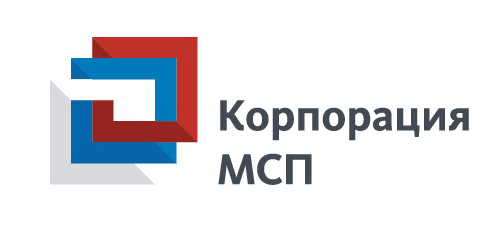 5. Программа Инвестиционный лифт
Программа Инвестиционный лифт
• Инвестиционный лифт (ИЛ) – программа, нацеленная на оказание поддержки компаниям и инвестиционным проектам в сфере несырьевого экспорта 
• В рамках ИЛ организовано взаимодействие Федеральной корпорации по развитию малого и среднего предпринимательства (КМСП), Российского фонда прямых инвестиций (РФПИ), Фонда развития промышленности (ФРП) и Российского экспортного центра (РЭЦ) для оказания финансовой и нефинансовой поддержки участникам программы
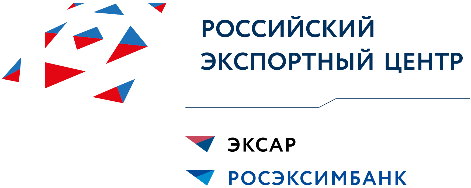 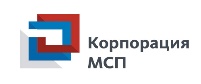 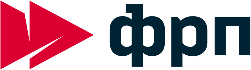 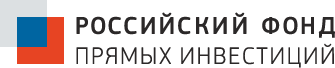 £
₽
Ключевые требования к проектам
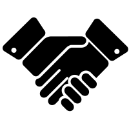 Возможная роль участников
€
Параметры финансирования
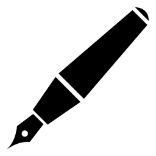 В рамках Порядка взаимодействия институтов развития в 2016-2019 гг. 
одобрено финансирование 31 проекта общим бюджетом 28 203 млн рублей
На рассмотрении в рамках механизма Инвестиционный лифт находятся 6 проектов в области медицины, производства, разработки продуктов и технологических решений на базе нейротехнологий. 
Общий бюджет рассматриваемых проектов составляет 3 199 млн рублей.
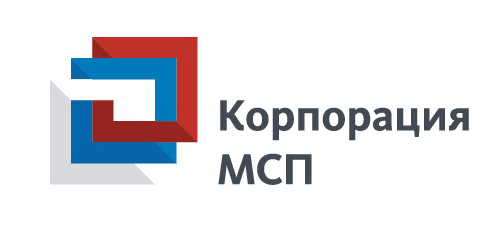 6. Поддержка субъектов МСП через Фонд «МИР»
Оказание поддержки проектам субъектов МСП через Фонд «МИР»
ЗПИФ долгосрочных прямых инвестиций «МИР» (Фонд «МИР») – фонд широкого профиля, осуществляющий поддержку субъектов МСП путём предоставления прямых инвестиций и/или путём выдачи инвестиционных займов (мезонин). Пайщик Фонда «МИР» - АО «МСП Банк».

Управляющая компания АО «МИР» (УК «МИР») – акционерное общество, осуществляющее управление имуществом Фонда «МИР», 100% акций УК «МИР» принадлежит АО «Корпорация «МСП».
Сегменты работы Фонда «МИР»
Проекты, получившие поддержку со стороны Корпорации и/или АО «МСП Банк».
Проекты, получившие поддержку со стороны партнеров Корпорации: участников Программы «Инвестиционный лифт»; партнёров, реализующих программы поддержки МСП (Сектор Роста Московская биржа, ВЭБ Инновации, Российская венчурная компания, Фонд содействия развитию малых форм предприятий в научно-технической сфере, Национальная технологическая инициатива).
Критерии и требования к Проектам
Проект МСП должен находится на этапе роста/расширения бизнеса: завершены НИОКР, начато производство, имеется успешный опыт реализации продукции и растущий рынок сбыта.
Проект МСП масштабируем – способен увеличивать объемы производства и продаж, может быть реализован в других регионах России.
Проект МСП реализуется в приоритетной отрасли экономики* 
Команда Проекта располагает необходимым профессиональным опытом запуска производства и продвижения продуктов.
Ключевыми документами по проекту являются бизнес-план и финансовая модель проекта; особое внимание в бизнес-плане должно быть уделено рынку сбыта и продажам продукции.
*В соответствии с приоритетами АО «Корпорация «МСП».
35
Продукты для МСП
Продукт
Параметры продукта
Схема участия
Вход в проект: вклад в капитал компании (cash-in), заключение инвестиционного соглашения и опционов.
Выход из проекта: 
Через опционы:
PUT-опцион АО «МИР» на продажу своей доли Инициатору проекта; 
CALL-опцион Инициатора проекта на выкуп доли МИР.
2. Продажа доли стратегическому инвестору.
Капитал для МСП
Объем финансирования
15-250 млн. руб.
1
Целевая норма доходности
15%
от 34% до 49,99%
Целевая доля участия
не более 5 лет
Срок участия
Субъект МСП должен сформировать капитал на балансе проектной компании в размере 50,01-66% долей.
Участие в органах управления компании с правом вето по финансовым вопросам.
Выход из проекта осуществляется через реализацию опционов или путем продажи доли стратегическому инвестору.
В качестве обеспечения рассматриваются: залог долей проектной компании, залог имущества, поручительство владельца.
Инвестиционный заем (мезонин)
Вход в проект: инвестиционный заем с возможностью конвертации в капитал, заключение инвестиционного соглашения и опционов.
Выход из проекта: 
Погашение займа.
При конвертации займа в капитал:
выход через опционы;
продажа доли стратегическому инвестору.
Объем финансирования
15-300 млн. руб.
2
Целевая ставка
12%
Возможные условия
конвертация займа в капитал
Срок участия
не более 5 лет
Выход из проекта осуществляется путем погашения займа.
В качестве обеспечения рассматриваются: залог долей проектной компании, залог имущества, поручительство владельца.
36
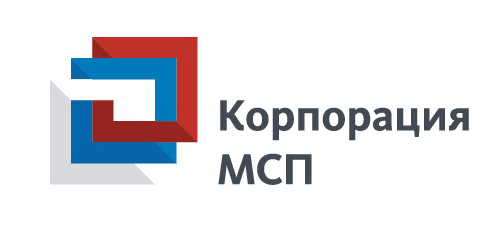 Акционерное общество «Федеральная корпорация по развитию малого и среднего предпринимательства»

Москва, Славянская площадь, д. 4, стр. 1, тел. +7 495 698 98 00
www.corpmsp.ru, info@corpmsp.ru.